Осинцева Лариса Анатольевна, 
учитель русского языка и литературы 
МБОУ ООШ №10 города Таштагола, Кемеровской области
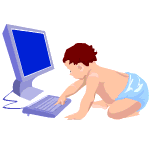 Конкурс  ПО РУССКОМУ ЯЗЫКУ 5 КЛАСС
1. Укажите вариант, в котором допущена ошибка в написании слова
А) столик
Б) котик
В) дубочик
Г) стульчик
В
2.Укажите вариант, в котором на конце приставки пишется буква С
А) бе…выходный
Б) ра…ходовать
В) бе…различный
Г) бе…граничный
Б
3.Укажите вариант, в котором мягкий знак обозначает мягкость предыдущего согласного
А) разобьют
Б) прольется
В) большой
Г) завьюжило
В
4.Укажите вариант, в котором мягкий знак является грамматическим показателем
А) ровненький
Б) бельё
В) гуканье
Г) умножь
Г
5.Укажите вариант, в котором допущена ошибка в написании слова
А) циркуль Б) цыплёнок В) цыркачи Г) цыган
В
6.Укажите вариант, в котором в обоих словах в корне пишется чередующаяся безударная гласная  в корне
А) река, балкон
Б) пригарь, росток
В) новинка, колоть
Г) топор, росток
Б
7.Укажите вариант, который не является синонимом к слову метель
А) пурга
Б) буран
В) пороша
Г) метелица
Г
8. В каком из слов в данных предложений на месте пропуска нужен мягкий знак?Можно попытат…ся найти дорогу самим. Он пытает…ся  хорошо себя вести
А) в обоих словах мягкий знак не нужен
Б) мягкий знак нужен  в первом случае
В) мягкий знак нужен во втором случае
Г) мягкий знак  нужен в обоих случаях
Б
9.Укажите вариант, в котором есть глагол(-ы) несовершенного вида
А) Попрыгунья стрекоза лето красное пропела.
Б) Ты спишь: без умолку шумит вода.
В) Молния сверкнула в последний раз, и дождь постепенно прекратился.
Г) Вечером началась гроза.
Б
10.Укажите вариант, в котором представленная пара слов не является антонимами
А) робкий- смелый
Б) гигант-карлик
В) холодный- вспыльчивый
Г) благородный- подлый
в
11.Укажите вариант, в котором представлено многозначное слово
А) кроссворд
Б) кладовая
В) пойма
Г) сердиться
Б
12.Укажите, как называются выделенные слова в словосочетаниях: топить баню; топить сало
А) синонимы
Б) антонимы
В) омонимы
Г) паронимы
В
13.Укажите вариант, в котором  количество букв и звуков совпадает
А) ненастный
Б) чтобы
В) яма
Г) плачь
Б
14.Укажите вариант, в котором употреблено слово в переносном значении.
А) храбрый воин
Б) горячий песок
В) бегут спортсмены
Г) время бежит
Г
15. Укажите вариант, в котором слово состоит из приставки, корня, суффикса и окончания.
А) вазочка
Б) прибрежный
В) стекольщик
Г)  шорох
Б
16.Укажите вариант, в котором представлено предложение с однородными подлежащими.
А) Я взглянул на дом священника.
Б) Овраги заросли дикой смородиной и черемухой.
В)  Месяц и звезды ярко сияли.
Г) Я остановил Пугачёва и вышел на улицу.
В
17. Укажите способ, которым  образован глагол : поэтизировать.
А)  приставочный
Б) суффиксальный
В) приставочно-суффиксальный
Г) переход одной части речи в другую.
Б
18. Укажите вариант, в котором неверно выделена буква, обозначающая ударный гласный звук.
А) антиквАр
Б) волочАщий
В) докУмент
Г) долбИть
В
19.Укажите вариант, в котором  сказуемое выражено именем прилагательным.
А) Липким запахом веет полынь.
Б) Небо высокое и прозрачное.
В) Не бросай друга в беде.
Г) Сегодня бушует ураган.
Б
20. Укажите, какие члены предложения являются однородными в предложении:Воздух прозрачен и чист.
А) определения
Б) подлежащие
В) сказуемые
Г) дополнения
В
21. Укажите вариант, в котором  представлено сложное предложение( знаки препинания не расставлены).
А) Однажды нам подарили молодую белку.
Б) Скоро она стала совсем ручная.
В) Утро было холодным.
Г) Очень хотелось есть но на островке ничего не росло.
Г
22. Укажите вариант, в котором допущена пунктуационная ошибка.
А) Щёлкнет он пальцами и зазвенит по всему лесу воздух хрустальными колокольчиками.
Б) Однажды Тим вышел за ворота, посмотрел направо, посмотрел налево и побежал в поле.
В) Сидит бедная девушка на снегу под  ёлкой и тихо плачет.
Г) Кусты, деревья, камыши и высокие травы опушились блестящим инеем.
А
23. В каком предложении употреблён глагол в переносном значении.
А) Белочка прыгала с ветки на ветку.
Б) Щенок побежал навстречу котенку.
В) По тропинке идёт  охотник.
Г) Колокольчик в шапочке лиловой весело кивает головой.
Г
Использованные источники